Regional webinar programme for teachers in MENA (AskHala)
Webinar#4 How to integrate remote and F2F teaching
26 Aug 2021
www.britishcouncil.org
In today’s webinar, we’re going to look at:
What returning to school would look like 
Why integrating remote and f2f teaching
Key considerations when integrating f2f & remote teaching  
Practical examples of integration
www.britishcouncil.org
2
What would returning to school look like?
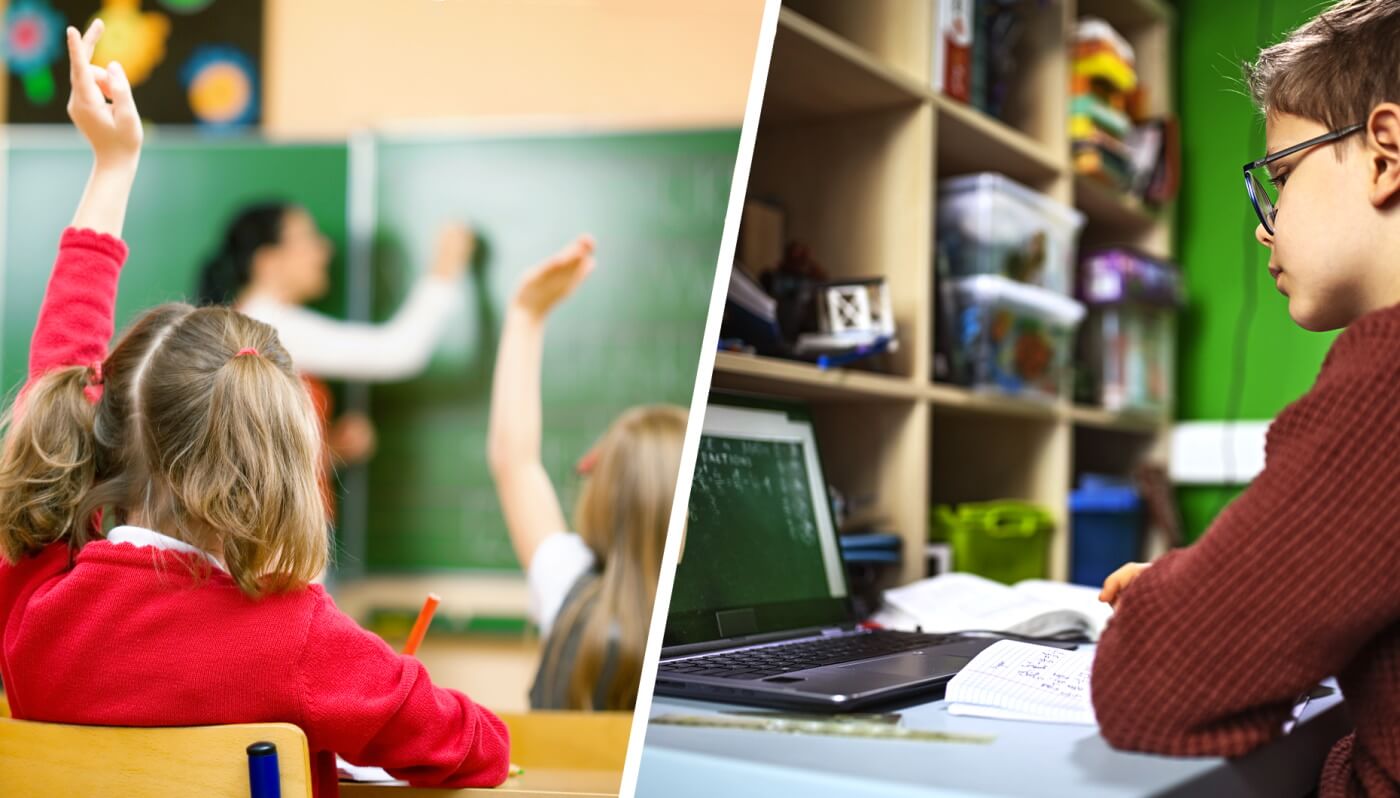 www.britishcouncil.org
3
How have profiles changed as a result of pandemic?
From the teaching culture to the learning culture! 
“Whoever teaches learns in the act of teaching and whoever learns teaches in the act of learning" wrote the Brazilian pedagogue Paulo Freire in his famous book “Pedagogy of Freedom” (1996).

Teacher profile
Learner profile
LT profile
Parent profile
www.britishcouncil.org
4
[Speaker Notes: pedagogical adaptations have proven to be pivotal as the traditional lecturing in-person models do not translate to a remote learning environment. No matter the type of channel used (radio, TV, mobile, online platforms, etc.) teachers need to adapt their practices and be creative to keep students engaged 
Educators must be future-focused , Educators must be lifelong learners, Educators must be facilitators of learning, not sages on stages, Educators must be expert generalists, not specialists
https://news.microsoft.com/apac/features/technology-in-schools-from-a-teaching-culture-to-a-learning-culture/]
Have your say…
Key Challenges in Face-to-Face Teaching
Changes in classroom environment. 
Low motivation
High expectations from students.
Content needs to be prepared thoroughly.
Understanding students attitude towards real classroom experience.
Lack of awareness of certain skills.  
 Shortage in electricity, unstable economy and social situations. 
Curriculum is not flexible and has constraints. 
Teachers are overloaded with tasks and administrative work.
Classrooms are not equipped with the necessary tools for group work.
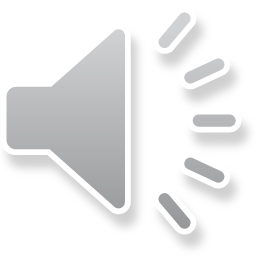 From your experience, what are the key differences between f2f & remote teaching?
Planning: time spent, factors 
Content: multi-dimensional, size of learning units
Communication: diverse, multi-channeled, social media, dialogues 
Interaction: real time, asynchronous, feedback, driven-by who? facilitation, patterns
Engagement: attention span, distraction, commitment, personal learning time
Assessment: score/marks focused, feedback-driven,
Discipline and behaviour management: rules, expectations,
Roles of teacher, student and parent
Other aspects
www.britishcouncil.org
6
[Speaker Notes: Providing input first before eliciting]
Benefits of both models:
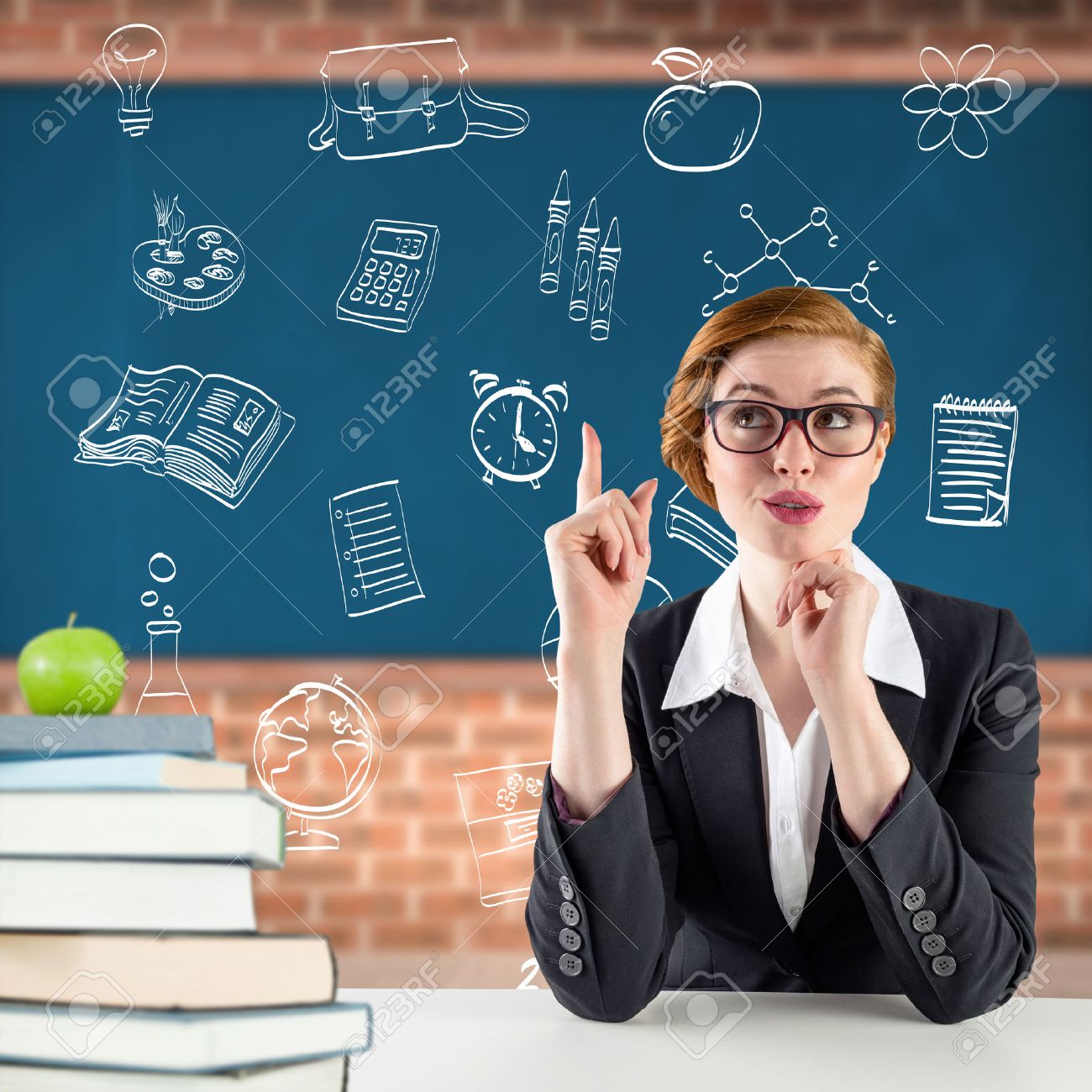 Flexibility 
Motivation
Being in control 
Commitment 
Comfort/own space
Personalisation 
Easier for collaboration
Presence 
Pace
Instant feedback
7
www.britishcouncil.org
[Speaker Notes: Matching activity – correct answers on a slide]
Benefits of both models:
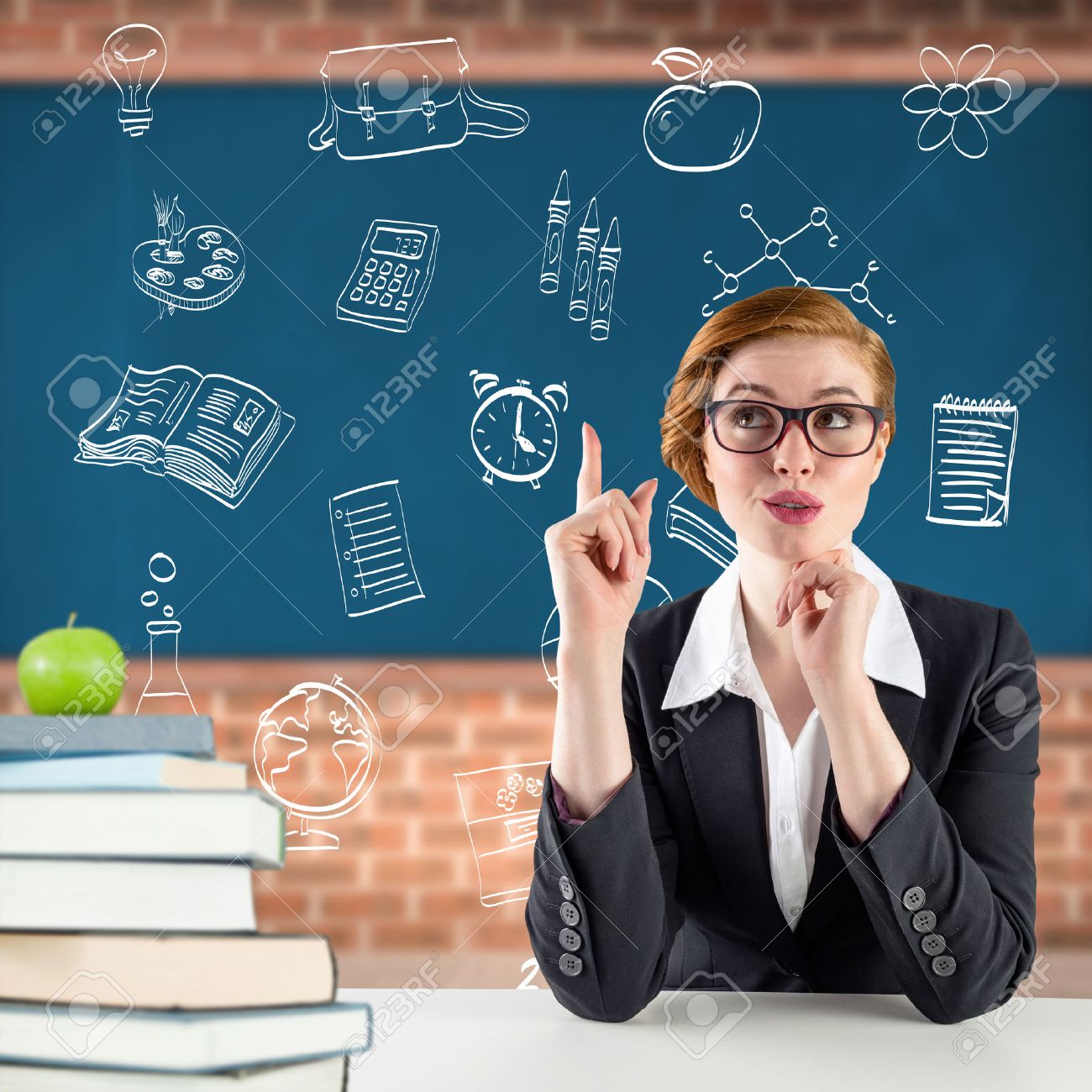 F2F:
Presence 
Instant feedback 
Motivation
Commitment 
Easier for collaboration
Remote:
Flexibility 
Comfort/own space
Pace
Personalisation 
Being in control
www.britishcouncil.org
8
[Speaker Notes: Matching activity – correct answers on a slide]
Tips/advice while integrating:
Revisit learning outcomes, prioritise, identify foundational skills, review before introduce new content, decide on essential skills. Make the best use of the (short) in-person time

Don’t try to plan two completely different courses. Instead, think about goals for the class: What is it that you want students to know and be able to do by the end? 

Taking a “remote-first” approach could make integration (and socially distanced classrooms) run more smoothly.

When possible, use the same materials in both settings, and stick with the same curricular progression.
www.britishcouncil.org
9
[Speaker Notes: https://www.edweek.org/teaching-learning/how-to-make-lessons-cohesive-when-teaching-both-remote-and-in-person-classes/2020/08]
Tips/advice while integrating:
Break content into smaller, manageable units. Shortened time frames mean that objectives will take longer to teach, practice, and master, so segmenting lessons can help with planning and teaching.

When students do have time in person, they should be collaborating with each other, having discussions, and working through problems.

Which skills should be taught in a synchronous or asynchronous environment? Some skills might allow for asynchronous videos and independent practicing, whereas others might require synchronous instruction and immediate feedback. 

Set learning expectations for in-person and remote learners, create routines, don’t expect to follow the same pacing
www.britishcouncil.org
10
[Speaker Notes: https://www.edutopia.org/article/5-tips-more-efficient-transition-virtual-person-teaching]
Practical example
Teaching present simple to talk about everyday routines
Sunday: send students a picture of some one who brushes their teeth, it could be you. Ask them if they think this person brushes their teeth everyday? Should he/she? What about them?
Monday: teach 30 mins what Present Simple means, how we form it, practice some pronunciation
Tuesday: send students a task and ask them to fill in gaps/choose right words, and use some words from the exercise to try and write about their own daily routines
Wednesday: students collaborate together in drawing a poster to advise their friends on how to stay hygienic every day to protect themselves from corona virus
www.britishcouncil.org
11
[Speaker Notes: F2f under covid measures 
Remotely
Two parties (some can come but some can’t)]
In today’s webinar, we’ve looked at:
What returning to school would look like 
Why integrating remote and f2f teaching
Key considerations when integrating f2f & remote teaching  
Practical examples of integration
www.britishcouncil.org
12
Useful resources:
https://news.microsoft.com/apac/features/technology-in-schools-from-a-teaching-culture-to-a-learning-culture/


https://www.edweek.org/teaching-learning/how-to-make-lessons-cohesive-when-teaching-both-remote-and-in-person-classes/2020/08


https://www.edutopia.org/article/5-tips-more-efficient-transition-virtual-person-teaching
www.britishcouncil.org
13
Thank you!
www.britishcouncil.org